Министерство сельского хозяйства и продовольствия Кировской области  Центр компетенций в сфере сельскохозяйственной кооперации и поддержки фермеров Кировской области, созданный в организационной структуре  Кировского областного государственного бюджетного учреждения «Центр сельскохозяйственного консультирования «Клевера Нечерноземья»Методические рекомендации по вопросам ревизии организации, учета и ведения деятельности сельскохозяйственных потребительских кооперативов
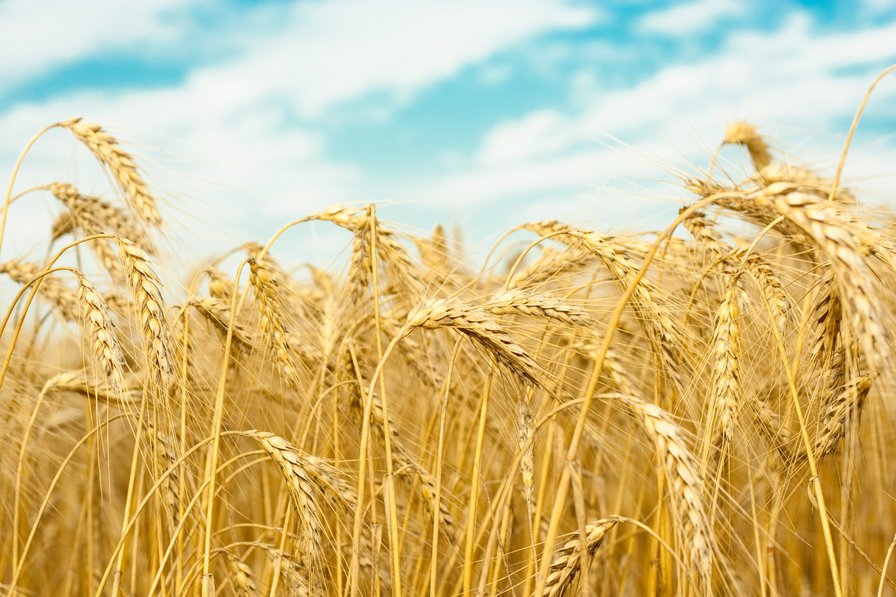 Киров 2020
Федеральный закон 193-фз «О сельскохозяйственной кооперации» определяет правовые и экономические основы создания и деятельности сельскохозяйственных кооперативов.
Согласно п. 3 ст. 31 ФЗ-193 сельскохозяйственные кооперативы в обязательном порядке должны входить в ревизионный союз. Сельскохозяйственный кооператив, уклоняющийся от членства в ревизионном союзе, подлежит принудительной ликвидации в судебном порядке.
Основная цель деятельности Ревсоюза в объединении с/х кооперативов и накопленного опыта в сфере бухгалтерского и налогового законодательства, а также юридических аспектов деятельности, снижения возможных санкций со стороны проверяющих органов, налаживание финансово-хозяйственной деятельности членов ревизионного союза, предотвращение нарушений, ведущих к ее ухудшению и их несостоятельности (банкротству).
Право на получение субсидий (грантов) государства и льготное кредитование имеют сельскохозяйственные кооперативы, деятельность которых соответствует требованиям 193-ФЗ «О сельскохозяйственной кооперации».
Виды ревизий СПоК
Обязательная ревизия
один раз в два года (по итогам каждого финансового года). 


Кооперативам, получающим грантовую поддержку - ревизия ежегодно.
Внеочередная ревизия 
по требованию правления кооператива или наблюдательного совета кооператива, союза кооперативов или группы лиц, составляющих одну десятую от числа членов кооператива, членов союза кооперативов или одну третью от числа ассоциированных членов кооператива.
Цели ревизии, заключение.
Ревизионное заключение в письменной форме содержит оценку :
достоверности бухгалтерской (финансовой) отчетности ,
соответствия порядка ведения бухгалтерского учета законодательству Российской Федерации,
соблюдения органами управления законодательства Российской Федерации и положений устава кооператива,
соблюдения принципов создания и деятельности кооператива,
на предмет выявления нарушений, ведущих к ухудшению результатов финансово-хозяйственной деятельности или несостоятельности (банкротству) кооператива,
фактов ущемления интересов членов кооператива
а также ревсоюз выдает предписания об устранении выявленных нарушений и недостатков и осуществляет контроль за их исполнением.
Ревизионный союз вправе оказывать своим членам сопутствующие ревизиям услуги (статья 33 п.2 з-на 193-ФЗ)
Программа  ревизии
В зависимости от вида хозяйственных операций, однотипности , системы внутреннего контроля и других факторов деятельности ревизия проводится как сплошным методом, так и выборочным.

Информация о предприятии в целом
Расчет уровня существенности 
Расчет аудиторского риска
Ревизия бухгалтерской отчетности
Ревизия состояния внутреннего контроля в организации
 Ревизия учета хозяйственных операций в разрезе  всех участков учета и всех статей баланса
Ревизия операций по учету паевого фонда, добавочного капитала, резервного капитала
Ревизия учредительных документов (Устав, Протоколы, заявления, справки, свидетельства, выписка ЕГРЮЛ…)
Фонды : неделимый, резервный. Учет и отражение в отчетности.
Учетная политика
Нераспределенная прибыль на конец года и ее использование/распределение
Ревизия налогов и налоговых обязательств (ОСНО, УСН, ЕСХН)
Важно. Обратить внимание!
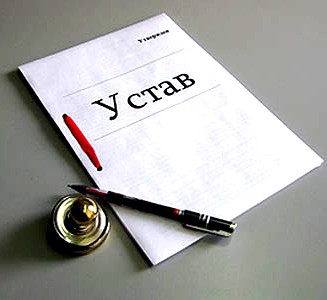 Учредительные документы (устав, порядок проведения общих собраний, оформление и содержание протоколов должно быть в соответствии с  законом «О сельхозкооперации».
Рекомендуем сделать ссылку в Уставе и разработать Регламент (Положение) :
О взносах (паевых, целевых): 
возвратные паевые (обязательные, дополнительные)  и 
невозвратные целевые (вступительные, в резервный фонд, на покрытие убытков, на ведение уставной деятельности, пр.)
По распределению прибыли (порядок, принцип, схема-расчет)
-     По хозяйственной деятельности СПоК, утвердить объемы реализации сырья, товаров/работ/услуг между СПоК и его членами.
Вопросы, отнесенные к исключительной компетенции общего собрания ст. 20 п. 2 закона 193-фз.  Например, Устав, размеры взносов, приобретение и реализация основных средств и др. Председателям не превышать полномочия.
Сделки с конфликтом интересов утверждаются общим собранием (заключение ревсоюза) ст.38 закона 193-фз.
Документальное оформление хозяйственных операций. 
Документ отражает реальный факт хозяйственной деятельности. Первичные документы оформляются в соответствии с требованиями закона «О бухгалтерском учете» № 402-фз. Расходами признаются обоснованные и документально подтвержденные затраты (НК РФ).
Если перерабатывающий СПоК выпускает несколько видов продукции, применение технологических карт/калькуляций обязательно, учет автоматизировать.
По объектам основных средств НКО амортизация не начисляется, а начисляется износ и учитывается на забалансовом счете 010 «Износ основных средств» (п.17 ПБУ 6/01).
Но!  Ревизоры рекомендуют Кооперативам начислять амортизацию по ОС.
Аргументы: 
1. Нет прямого запрета в ПБУ 6 по начислению амортизации НКО; 
2. ОС используются в основном в коммерческой деятельности. Начисляя амортизацию,  финансовый результат будет отражен верно, а отчетность достоверна.
Неделимый фонд. 
Не подлежит разделу на паи при прекращении членства в период существования
Размер устанавливается исходя из балансовой стоимости имущества, отнесенного к неделимому фонду. 
Принимается решение общим собранием, прописывается размер в уставе (перечень имущества прилагается)
Формируется в учете и отчетности путем ежегодного направления нераспределенной прибыли  до полного формирования  размера  неделимого фонда в соответствии с уставом.
Ежегодное распределение нераспределенной прибыли.Направление прибыли на формирование резервного и неделимого фондов  до формирования их в полном объеме согласно устава и решений общего собрания.После того как неделимые фонды сформированы, возможно распределение прибыли на дивиденды и/или кооперативные выплаты.Рекомендуем,  распределять прибыль на приращенные паи в зависимости от вида деятельности (прибыль от каждого вида деятельности) пропорционально  объему участия членов кооператива в этом виде деятельности кооператива.
Выбор системы налогообложения (ОСНО, ЕСХН, УСН). 
Осознанно, анализ, риски  и расчеты.
Рекомендуем, первый год работать на УСНО «доходы минус расходы» (15%). 
Дифференцированные ставки (9-12%) по УСНО Кировской области с 2017г. отменены.
ЕСХН (Единый сельхозналог). 
ЕСХН выигрывает по налоговой нагрузке и по отношению к ОСНО, и к УСН. 
ЕСХН применяют сельскохозяйственные потребительские кооперативы (перерабатывающие, сбытовые (торговые), снабженческие, садоводческие, огороднические, животноводческие), признаваемые таковыми в соответствии с Федеральным законом от 8 декабря 1995 года N 193-ФЗ «О сельскохозяйственной кооперации», у которых доля доходов от реализации сельскохозяйственной продукции собственного производства членов данных кооперативов, включая продукцию первичной переработки, произведенную данными кооперативами
из сельскохозяйственного сырья собственного производства членов этих кооперативов, а также от выполненных работ (услуг) для членов данных кооперативов составляет в общем доходе от реализации товаров (работ, услуг) не менее 70 процентов. Потребительские кооперативы на ЕСХН, это те, которые производят, перерабатывают и реализуют сельскохозяйственную продукцию. Это условие надо рассматривать комплексно, учесть все эти требования. Просто переработчики и реализаторы сельхозпродукции не имеют право на ЕСХН.Порядок отнесения продукции к продукции первичной переработки, произведенной из сельскохозяйственного сырья собственного производства, устанавливается Правительством РФ. Например, первичная переработка: молоко питьевое пастеризованное, мясо крупного рогатого скота свежее, охлажденное, замороженное № 458 Постановление Правительства, ред.30.12. 2016г. ( с 2017 г.) С 2017 года к перечню тех, кто имеет право применять ЕСХН, добавлены организации и ИП, которые оказывают услуги сельхозпроизводителям, причем, услуги должны быть оказаны именно в области растениеводства и животноводства. К этим услугам НК РФ относит:В растениеводстве: подготовка полей, посев, возделывание и выращивание сельскохозкультур, опрыскивание, обрезка фруктовых деревьев и винограда, пересаживание риса, рассаживание свеклы, уборка урожая, обработка семян до посева.В животноводстве: обследование состояния стада, перегонка скота, выпас скота, выбраковка сельскохозяйственной птицы, содержание сельскохозяйственных животных и уход за ними.
Уведомление о переходе на ЕСХН подается в ИФНС по форме № 26.1-1.Работающие СПоК могут подать уведомление не позднее 31 декабря текущего года, чтобы перейти на уплату сельхозналога с начала нового года. При этом они должны указать в уведомлении данные о доле доходов от реализации сельскохозяйственной продукции (не менее 70% от общего дохода)
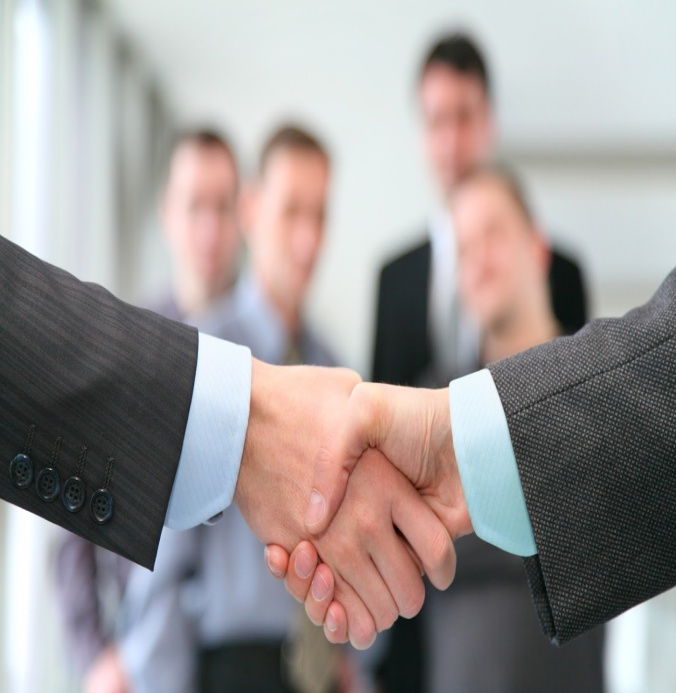 Рекомендуем СПоК (тем, кто планирует получить грант обязательно):
 консультироваться в ревсоюзе по всем возникающим вопросам в ходе организации и деятельности СПоК
 провести внеочередную ревизию за текущий год по итогам 6-9 месяцев с целью оперативного исправления ошибок в случае обнаружения и получения положительного ревизионного заключения за отчетный год, предшествующий году получения гранта.
Доходы и расходы (коммерческие и некоммерческие)
Смета  факт и план/доходов и расходов (обязательна) в разрезе коммерческой и некоммерческой деятельности.
Смета разрабатывается ежегодно правлением кооператива и утверждается общим собранием.
Доходы:
Некоммерческие : 
членские взносы (паевые обязательные, дополнительные или целевые), субсидии, гранты (целевые поступления из бюджета), целевые поступления от организаций.
При поступлении целевых средств важным является вопрос налогообложения. Обязательные условия учета средств:
1) кооператив должен вести раздельный учет полученных доходов и произведенных расходов по целевому финансированию;
2)  указанные доходы должны быть использованы по целевому назначению;
3)  полученные в качестве целевого финансирования средства кооператив может использовать в течение периода, оговоренного лицом, от которого они поступили.
Коммерческие: выручка от реализации товаров, работ, услуг, прочие доходы
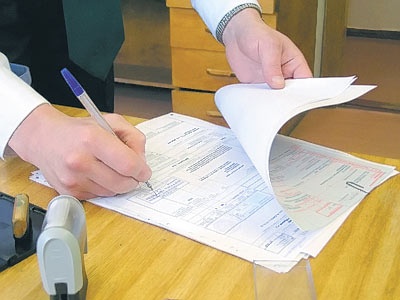 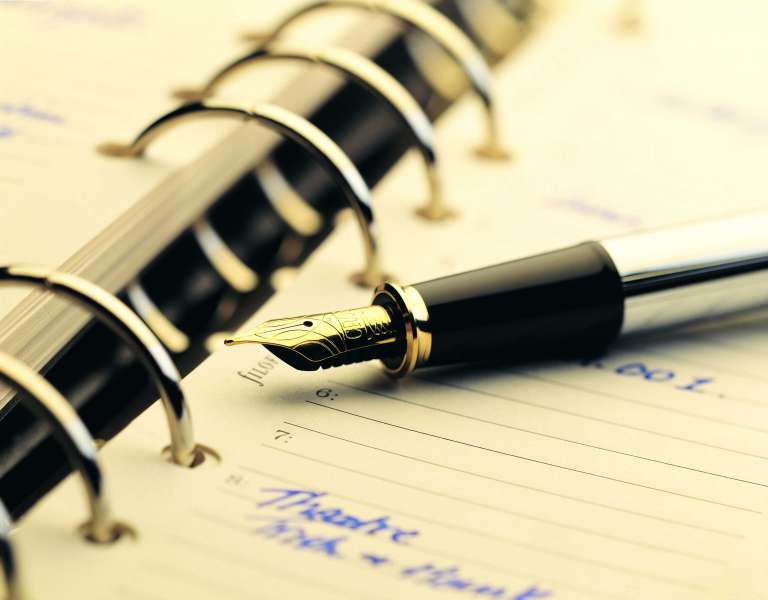 Разделение расходов на коммерческие и некоммерческие .
2 варианта :
Прямой распределение по видам расходов. Например, определенные статьи затрат (…) финансируются за счет вносимых членских целевых взносов, остальные (…) за счет поступлений от предпринимательской деятельности.
Распределение пропорционально доле поступлений от коммерческой деятельности (выручка) и некоммерческой (членские взносы, грант)

       Главная особенность в налогообложении некоммерческих организаций состоит в том, что все поступления, относимые к целевым (т.е. зачисляемые на счет 86), налогами не облагаются (при соблюдении необходимых условий).
Ревсоюз Вятка является партнером по бизнесу сельскохозяйственных кооперативов, в ходе ревизий оказывает практическую помощь в избежание налоговых и прочих санкций, а также подсказывает варианты законной оптимизации налогообложения, сохранения и защиты имущества кооператива. 









                                                                                 

     Киров
     2020
Контакты:
Ревизионный союз сельскохозяйственных кооперативов Кировской области Вятка
610021, г. Киров, ул. Производственная, 20 тел.: 8 953 677 01 77
 тел./факс: (8332)  62-95-73, (8 953 677 01 77), Электронная почта: elenaok11@mail.ru
  Исполнительный директор: Караулова Елена Владимировна
             Ревизор-консультант:  Мальцева Олеся Викторовна
             тел. 8 922 666 53 15 Электронная почта: maltsevaol@mail.ru
Министерство сельского хозяйства и продовольствия Кировской области
г. Киров, ул. Дерендяева, д.23, каб. 334 тел. (8 833 2) 27-27-38 (доб. 3842)
 адрес электронной почты: orp@dsx-kirov.ru
Главный специалист-эксперт: Ковалева Антонина Николаевна
Центр компетенций в сфере сельскохозяйственной кооперации и поддержки фермеров Кировской области, созданный в организационной структуре Кировского областного государственного бюджетного учреждения «Центр сельскохозяйственного консультирования «Клевера Нечерноземья»
г. Киров, ул. Дерендяева, д.23, оф. 312 тел. 64-42-41, 64-69-34
www.kleverkirov.ru
Бухгалтер, консультант: Малафеева Ольга Геннадьевна